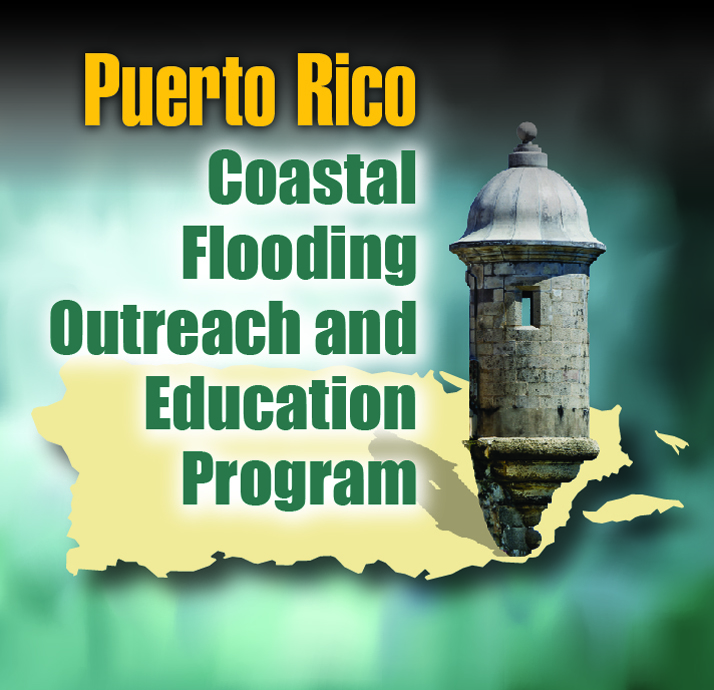 Coastal Outreach Advisory TeamFEMA Region II
COAT Kickoff Meeting
April 4, 2013, 10:00 a.m.  
	                        Alejandro De La Campa, FEMA Region II-Caribbean Division DirectorCarmen Iris Delgado, CFM, FEMA Region II - CAD–Floodplain Management Heidi M. Carlin, CFM, Risk Analysis, Mapping, and Planning Partners
[Speaker Notes: After we play the Region 2 Coastal video 5 minutes before beginning at 10 AM, Aljandro to kick off the meeting and then ask Tim to welcome the group also.

Alejandro Presenting:
This is a kickoff meeting to an advisory group
Collaboration between FEMA and locals
FEMA wants to know how the outreach is working and wants feedback from COAT members.]
Agenda
Welcome
Coastal Outreach Advisory Team (COAT) Overview
Risk MAP Program
Technical Projects Underway
Outreach Efforts 
Questions/Discussion
[Speaker Notes: Heidi to Take Roll: ask who is on the phone and then check off list of sign in sheet of people in the room and ask if anyone has not yet signed in.]
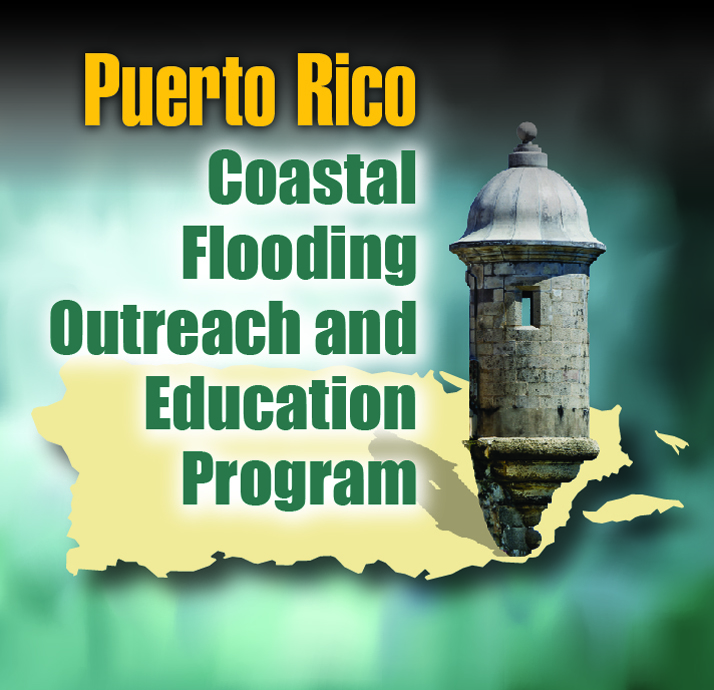 COAT
Overview
[Speaker Notes: Heidi Presenting]
What is the COAT?
Mission Statement
To maximize citizen, public official, and key stakeholder awareness and understanding of, and engagement in the flood study process, as well as awareness and understanding of other natural hazards.
COAT members actively participate by discussing outreach and communication opportunities, identifying potential issues, and providing input on strategies and tactics for communicating about flood risk and other natural hazards.
[Speaker Notes: Heidi Presenting]
Who should participate?
Organized by FEMA
Supported by RAMPP
Local Partners and  Community Officials
Academic institution representatives
Non-profit representatives
Federal agency partners
Private sector
[Speaker Notes: Heidi Presenting]
What do COAT members do?
Provide input on strategy and tactics for communicating about coastal flood risk and other natural hazards.
Share ideas for development and implementation of outreach programs and materials.
Serve as word of mouth marketers among fellow stakeholders, including colleagues, neighbors, friends, and family members.
[Speaker Notes: Heidi Presenting]
An Example: NJ/NY COAT
Helped develop overall key messaging
Know Your Risk. Know Your Role. Take Action.
Assisted in the editing and distribution of
www.region2coastal.com
Liberty Science Center Poster
Region II Coastal Video
Assisted in the distribution of important information and training invitations related to ongoing coastal study
ABFE effort
Liaison between local communities and FEMA Region II
Transmitted local feedback to FEMA Region II
Helped to disseminate accurate messaging about ABFEs
“Boots on the ground”
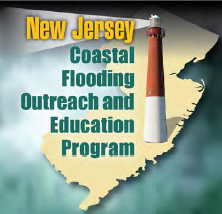 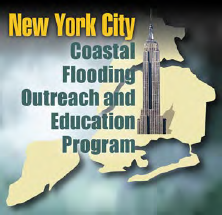 [Speaker Notes: Heidi Presenting
The NJ/NY COAT provides support to Region II’s coastal projects.
Region II uses the COAT as a platform to not only provide awareness but as a way to gather input and feedback on outreach activities
The NJ/NY COAT assisted in the creation of key messages to be used by COAT members communicating with communities.  
Region II developed a website, video, poster and additional resources (i.e. fact sheets) and utilized the COAT for suggestions and feedback
When Region II holds a training or has information to be distributed to communities, the COAT assists in bringing awareness to their colleagues and those in their communities.
Following Hurricane Sandy, FEMA decided to release advisory base flood elevations (ABFEs).  Region II used the COAT to get the word out to their communities about this upcoming effort.
NJ/NY COAT are the boots on the ground for Region II – the members are FEMA’s eyes and ears in the communities]
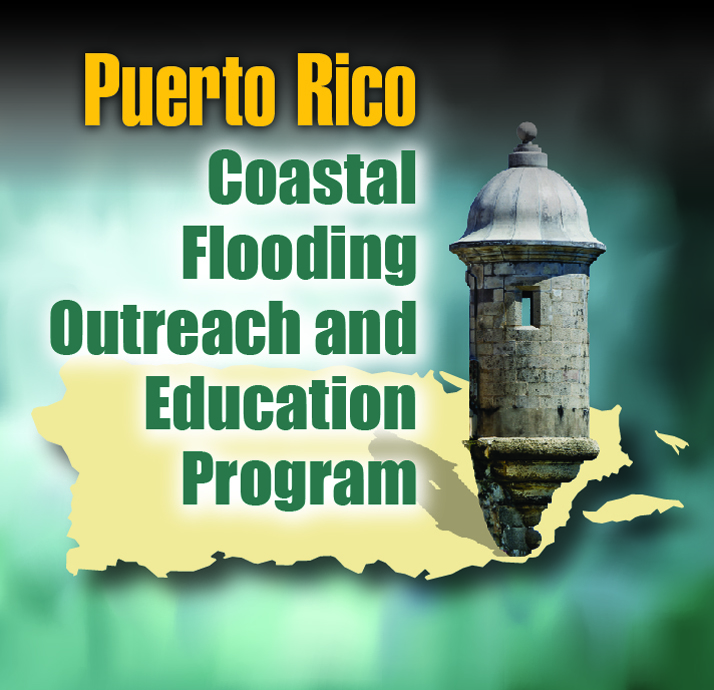 The Risk MAP Program
Overview
[Speaker Notes: Heidi Presenting]
What is Risk MAP?
Risk MAP
Mapping – Flood hazard and risk identification
Assessment – HAZUS and other risk assessment tools
Planning – Hazard mitigation planning and HMA grants
Risk MAP Vision
Deliver quality data
Increase public awareness of flood risk 
Encourage local/regional actions that reduce risk
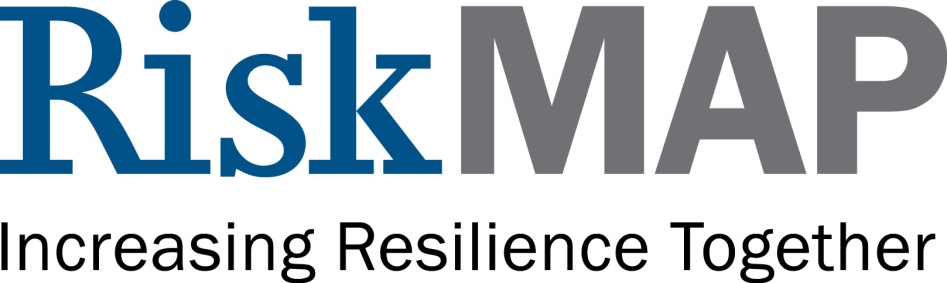 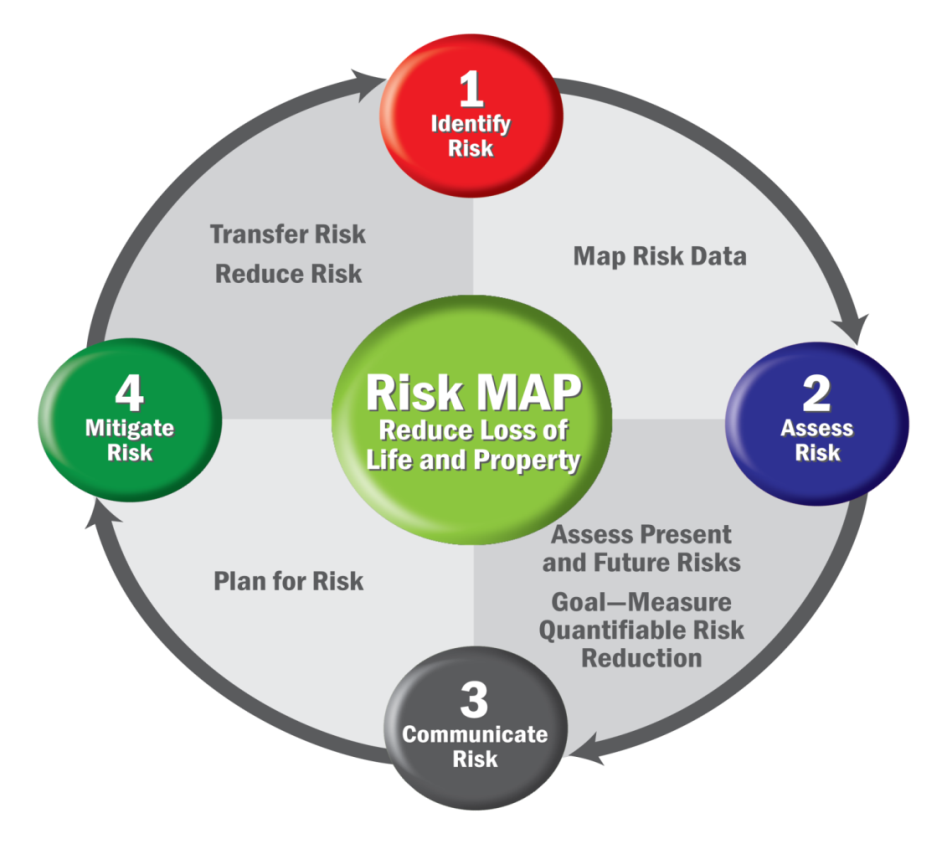 [Speaker Notes: Heidi Presenting
Risk MAP is a FEMA program with the following vision: Through collaboration with Commonwealth/State, local, and Tribal entities, Risk MAP will deliver quality data that increases public awareness and leads to action that reduces risk to life and property]
Risk MAP Program Overview (continued)
Through Risk MAP, FEMA works with communities to develop flood risk products and flood hazard maps that are:
Based on the best available data from the community and latest technologies
Conducted by watershed
Strengthened by partnerships 
Communities can use Risk MAP tools and data to: 
Create or improve Hazard Mitigation Plans
Make informed decisions about development, ordinances, and flood mitigation projects 
Communicate with citizens about flood risk
[Speaker Notes: Heidi Presenting]
Risk MAP Product Comparisons
Non-Regulatory Products
Traditional Regulatory Products
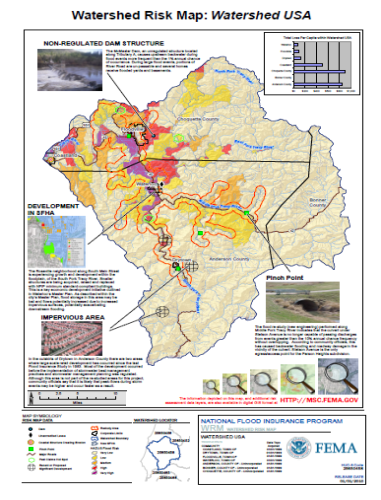 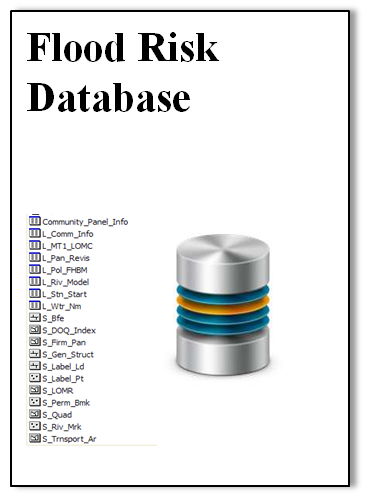 FIRM Database
Flood Risk Database
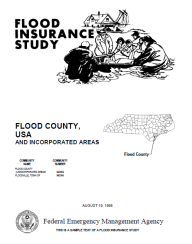 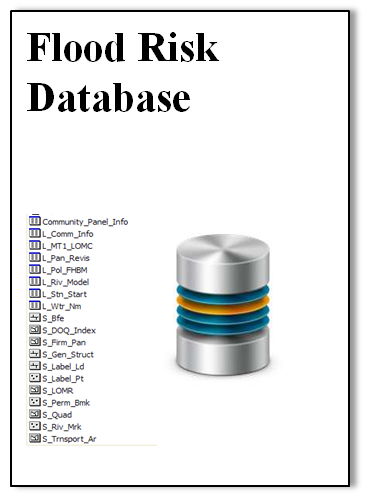 DFIRM Database
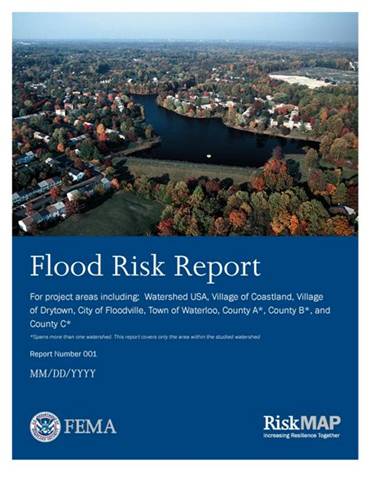 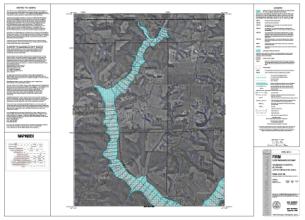 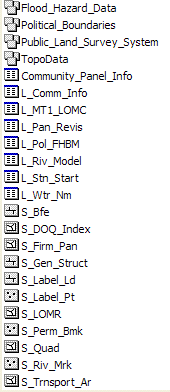 Traditional products are regulatory and subject to statutory due-process requirements
Non-regulatory products are not subject to statutory due-process requirements
[Speaker Notes: Heidi Presenting
Flood hazard area mapping pre-Risk MAP generated 3 main types of products that all familiar with the Flood Insurance Rate Map (FIRM) process have come to know and understand
Flood Insurance Rate Map (FIRM) Database
Flood Insurance Study (FIS) Report
Flood Insurance Rate Maps (FIRMs)

Risk MAP does not seek to replace the FIRM flagship products (FIRM DB, FIS report, and the map itself) – those will still be produced for each study.  However, we want to align our new datasets/products with an existing structure and follow the same general model.]
Risk MAP Project Timeline
*Kickoff and subsequent steps will only occur if a Risk MAP project is conducted.
[Speaker Notes: Heidi Presenting
Discovery meeting is intended to gather information to determine whether a revised flood hazard area map is needed. It is intended to gather all information available from communities, such as additional topographic information, local flood studies, etc., and share this information with FEMA and their contractor or CTP (Cooperating Technical Partner) to include later on in the study, should it be decided the area needs a new hazard map.
Project kickoff occurs once it has been decided a revised flood hazard map is needed along with Risk MAP products.
Flood Study Review is the time it takes to conduct the study, run the flood models, and create a revised flood hazard map.
Resilience Meeting is part of Risk MAP and incorporates information on mitigation and resilience The Resilience Meeting is one of several watershed-wide meetings (and the second meeting required) that the project team has with community officials and other key stakeholders during a Risk MAP project. The purpose of the meeting is to continue to build local capacity for implementing priority mitigation activities within the watershed.
Final CCO Meeting stands for Consultation Coordination Officer meeting where the preliminary maps are introduced to the communities and the 90 day appeals period begins. CCO Meeting is a meeting held by the project team for the local officials in communities receiving new or updated regulatory products (FIRM and FIS report).]
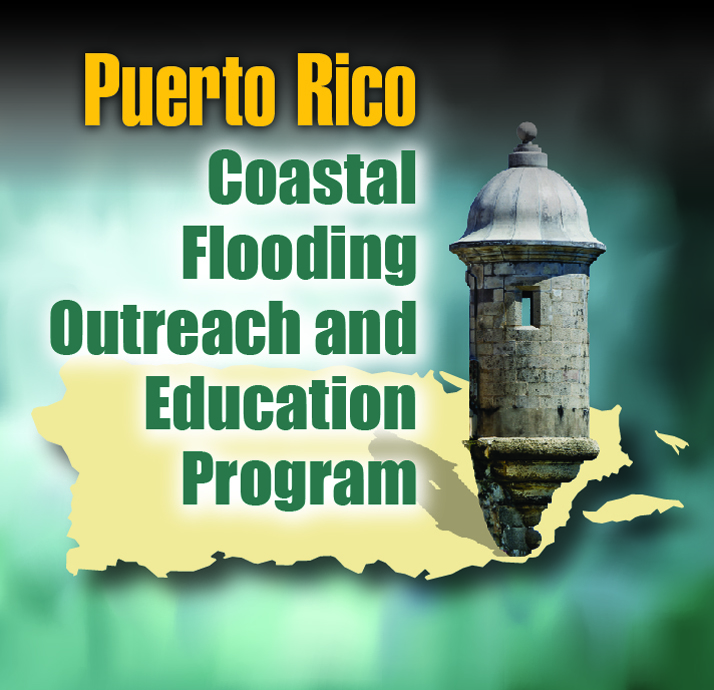 Technical Projects Underway
[Speaker Notes: Alejandro Presenting]
Puerto Rico Technical Projects
1. Discovery
2. Hazus Multi-Hazard Support
3. Rio Grande de Loiza Restudy
[Speaker Notes: Alejandro Presenting]
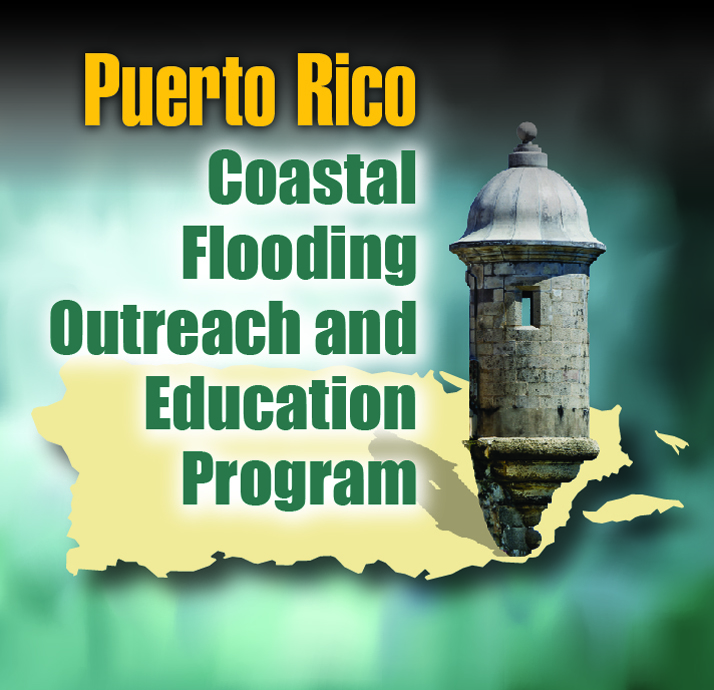 Puerto Rico Discovery
[Speaker Notes: Alejandro Presenting]
What is ‘Discovery’?
First step in the Risk MAP project process
Begins a dialogue about flood risk with communities and other stakeholders to:
Understand needs and priorities
Communicate available resources
Offer partnerships and answer questions
Give a complete, current picture of local flood hazards and risks to help communities:
Plan for the risk
Take action to protect their communities
Communicate the risk to citizens
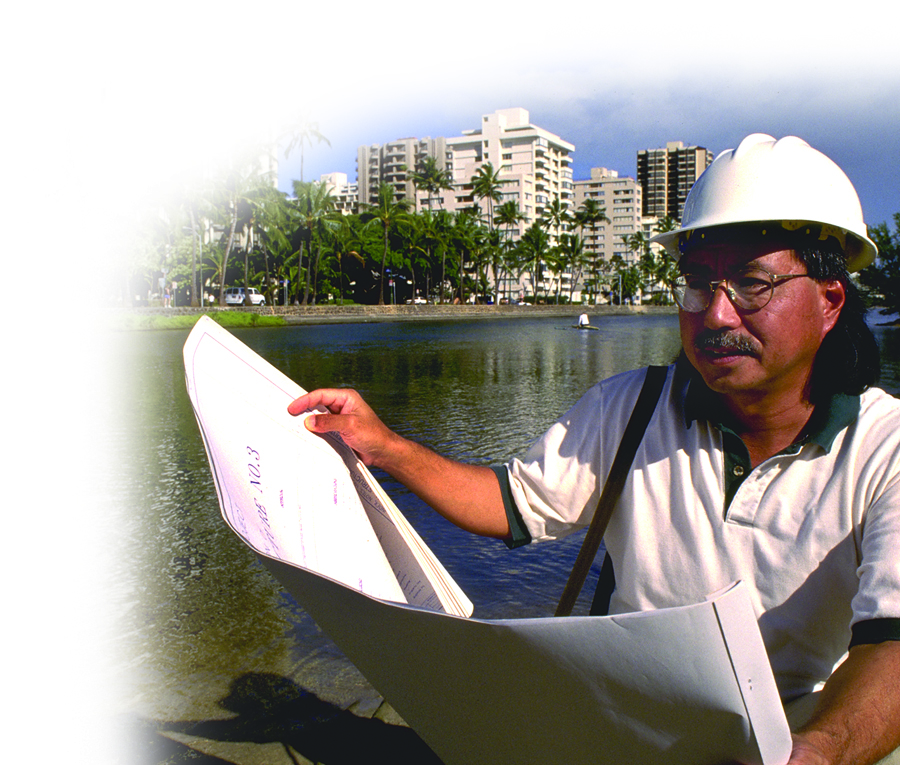 [Speaker Notes: Alejandro Presenting

Mention that Discovery does not lead to a study in every case.
Discuss how the watershed is selected and what are the change indicators in the watershed that brought FEMA to this area for Discovery.]
The Discovery Process
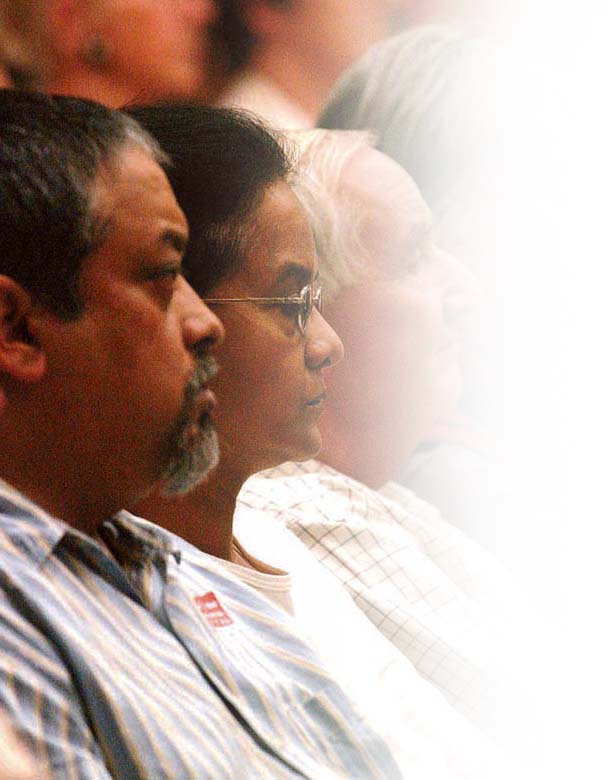 Data Collection
Collect information about the communities in the watershed
Develop draft Discovery Report and Map 
Discovery Meeting
Present potential flood risk products and get feedback
Discuss and prioritize areas needing flood risk study
Discuss local planning and communication assistance
Outcome 
Finalize Discovery Report and Map
Develop a scope of work and budget for Risk MAP project
Determine available local contributions
[Speaker Notes: Alejandro Presenting

The goal of Discovery is to learn where flood hazards are, what risk they pose, and how communities addresses that risk
Review local flood hazards and risk 
Understand local mitigation capabilities, hazard risk assessments, and current or future mitigation activities
Collect information about flooding history, development plans, daily operations, and stormwater and floodplain management activities

During Discovery, the goal is to identify where the following may help: 
New or updated flood hazard information based on engineering studies
Additional flood risk assessments
Hazard mitigation planning technical assistance]
Puerto Rico Discovery Project
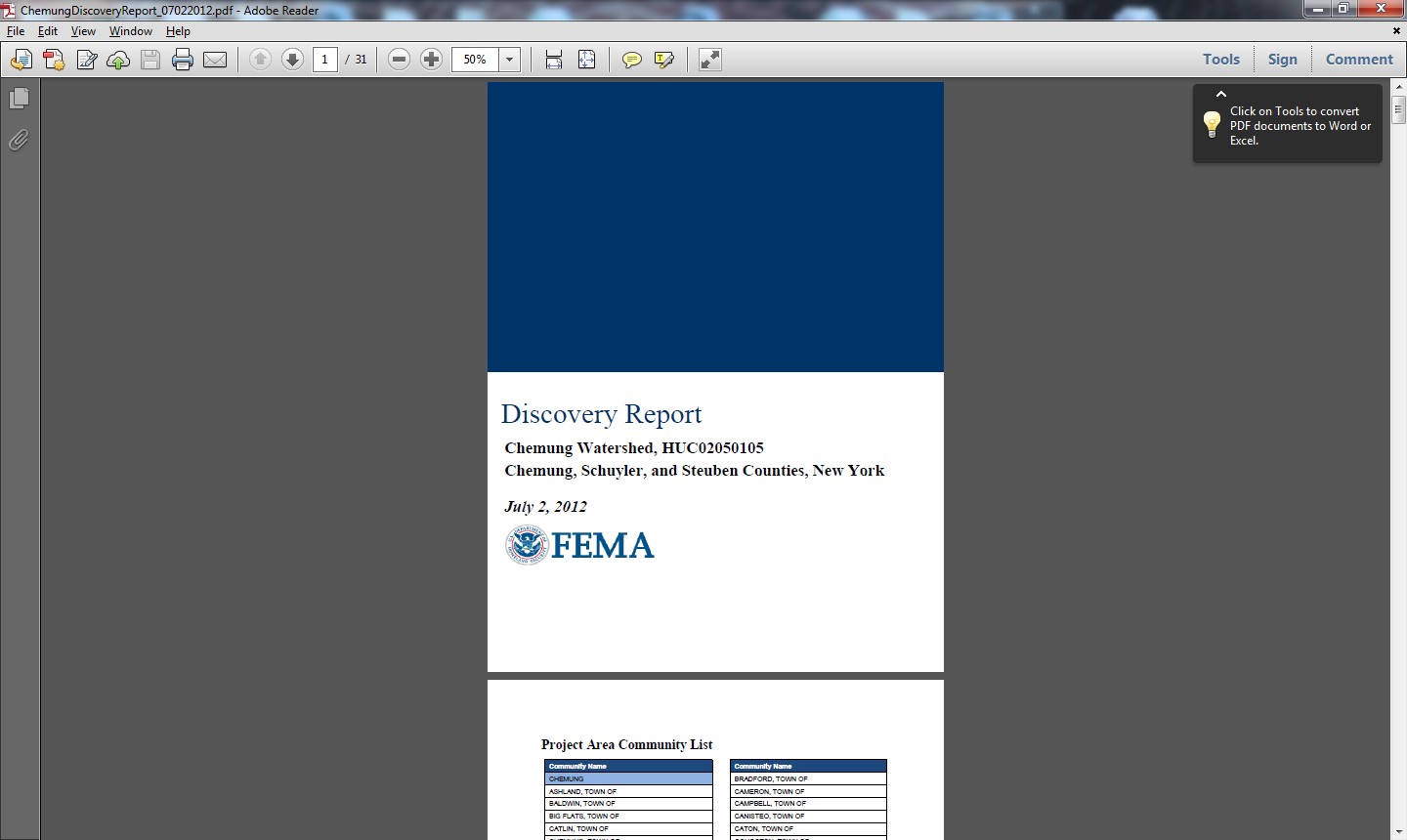 To be performed by the Puerto Rico Planning Board in coordination with FEMA
Timeline
Project Area
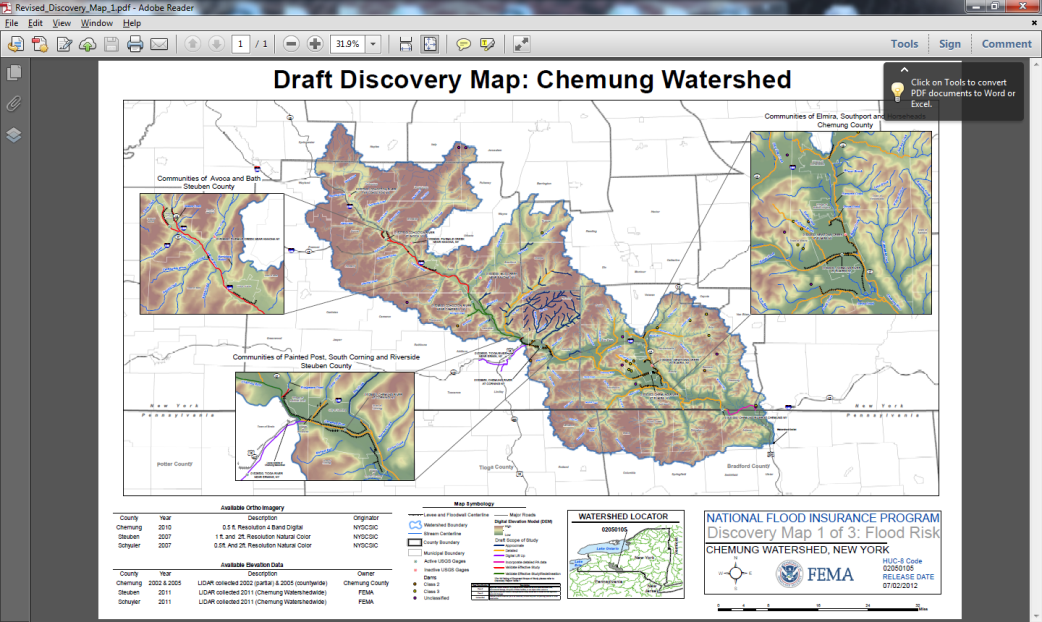 [Speaker Notes: Alejandro Presenting]
Puerto Rico Discovery: Discussion
Stakeholders to Include in Process
Potential Data Sources
Flooding Problems/Priority Areas
Accuracy of current FIRM
Development Plans
Areas of High Population Growth
Current/Future Mitigation Activities
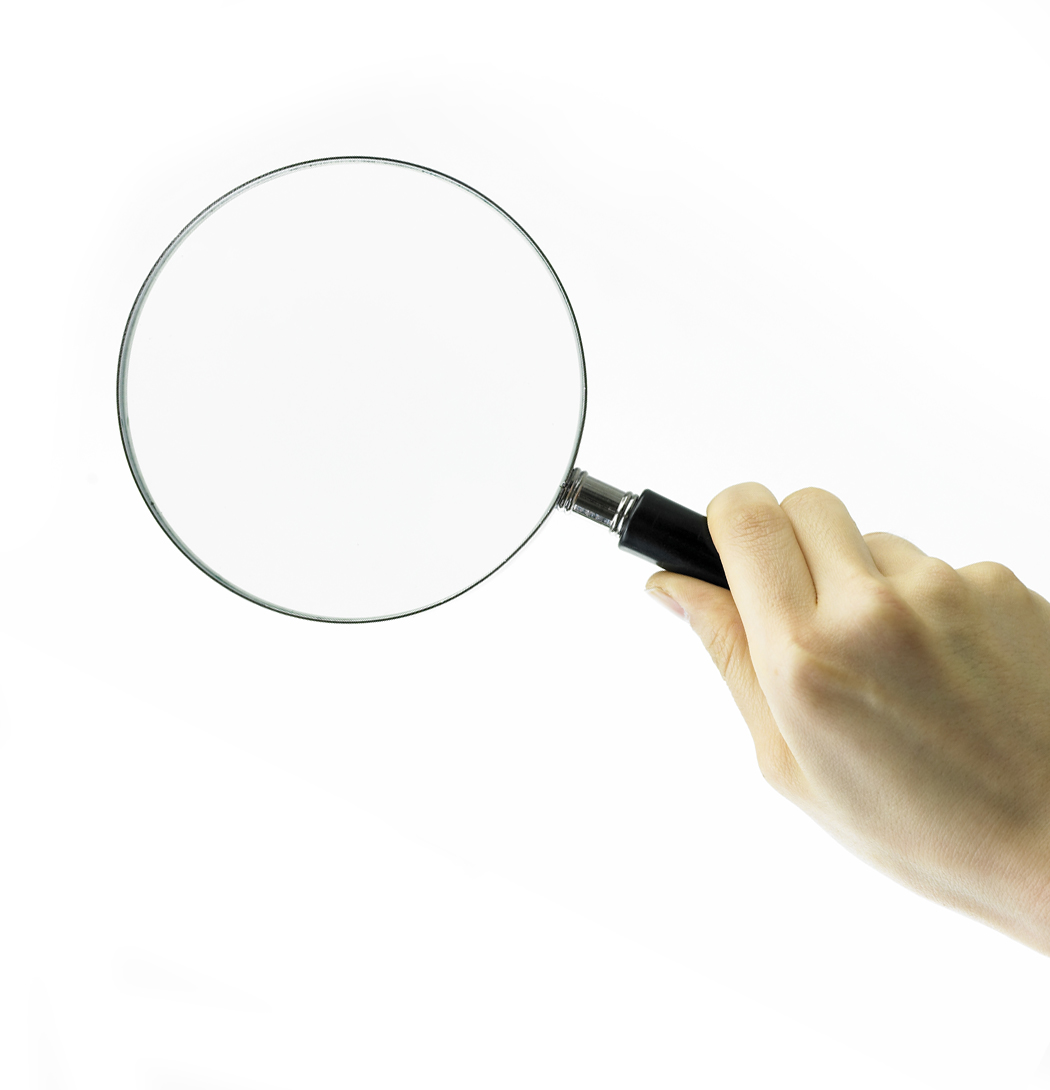 [Speaker Notes: Alejandro Presenting

The points on this slide are what would be discussed during the Discovery meetings]
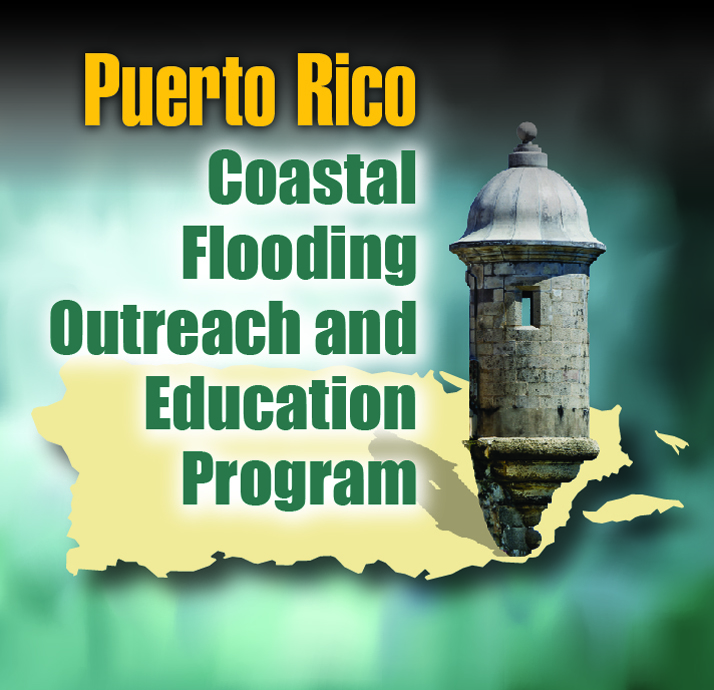 Hazus-MH Support
[Speaker Notes: Iris Presenting]
What Is Hazus?
Software tool and support system designed by FEMA 
Provides communities with the means to identify and reduce risk from different natural hazards, including flooding, hurricanes, and earthquakes
IDENTIFY vulnerable areas 
ASSESS level of readiness and preparedness to deal with a disaster before disaster occurs
ESTIMATE potential losses from specific hazard events
DECIDE on how to allocate resources for most effective and efficient response and recovery
PRIORITIZE mitigation measures that need to be implemented to reduce future losses (what if)
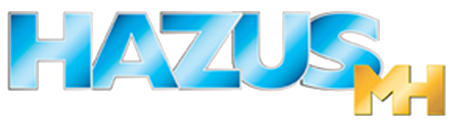 [Speaker Notes: Iris Presenting]
Hazus Support for Puerto Rico
FEMA, with the support of RAMPP, will enable the Puerto Rico Planning Board with Hazus capabilities by:
Producing a working application to model hurricane winds and coastal flood modeling in Puerto Rico using Hazus-MH
Providing Hazus-MH module training for PR Planning Board
Floods
Hurricanes
Earthquakes
Updating data inventories for 3 Municipios
These efforts will inform the Discovery process
[Speaker Notes: Iris Presenting

RAMPP is the contractor assisting in this effort. Stands for Risk Analysis, Mapping, and Planning Partners.

Puerto Rico needs a method for determining their risks from hurricanes and floods for mitigation planning.  

Training will (among other things) allow the PRPB to perform Average Annualized Loss analysis which will inform the Discovery process.]
Study Area
HUC 8 (21010005)
Municipios de Carolina, San Juan y Trujillo Alto
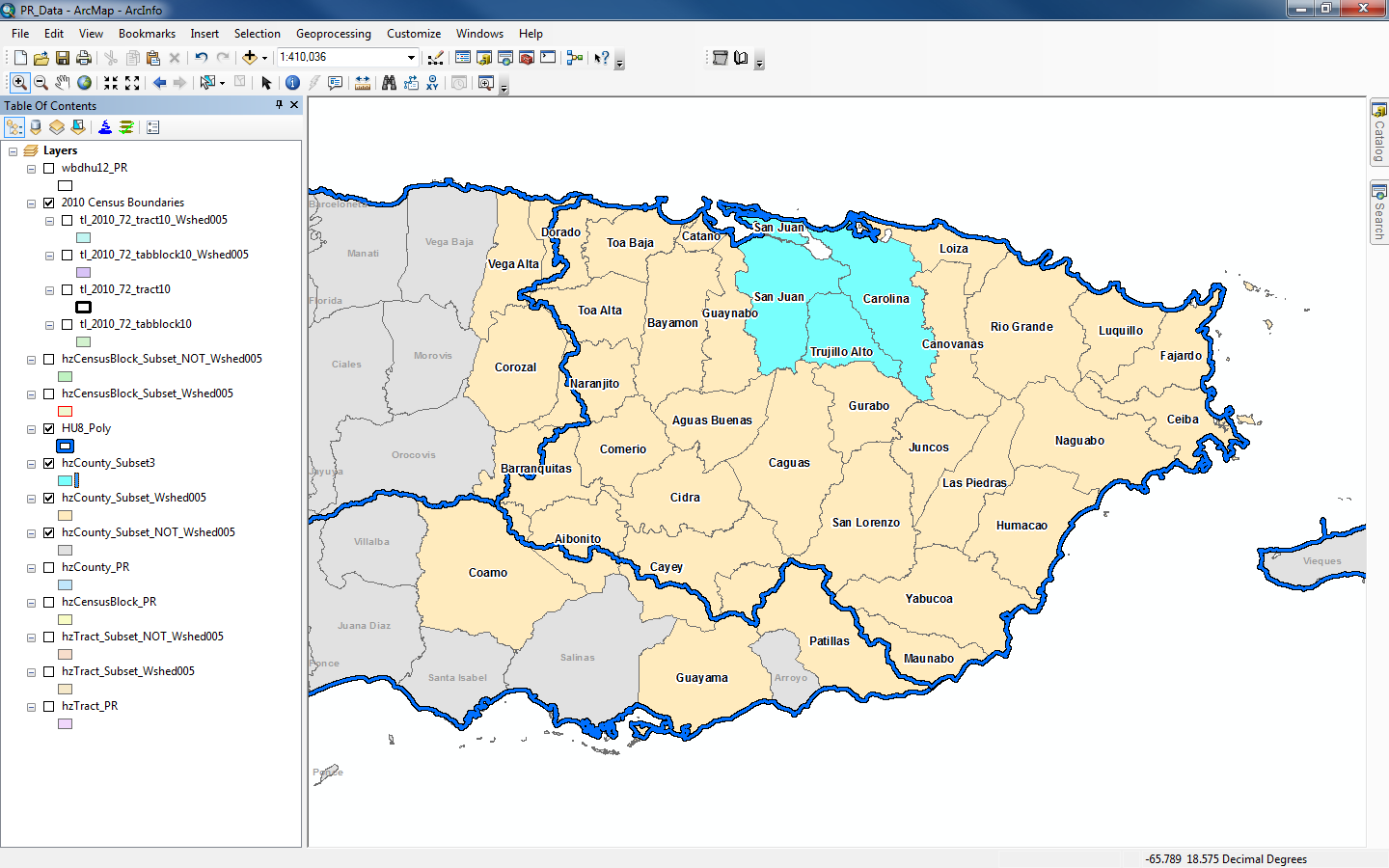 [Speaker Notes: Iris Presenting

The United States and Puerto Rico is divided and sub-divided into successively smaller hydrologic units which are classified into four levels: regions, sub-regions, accounting units, and cataloging units. The hydrologic units are arranged or nexted within each other, from the smallest (cataloging units) to the largest (regions). Each hydrologic unit is identified by a unique hydrologic unit code (HUC) consisting of two to eight digits based on the four levels of classification in the hydrologic unit system.

Updated data inventories for the 3 municipios highlighted.

PR Planning Board to perform AAL loss analysis for the HUC 8 area shown.]
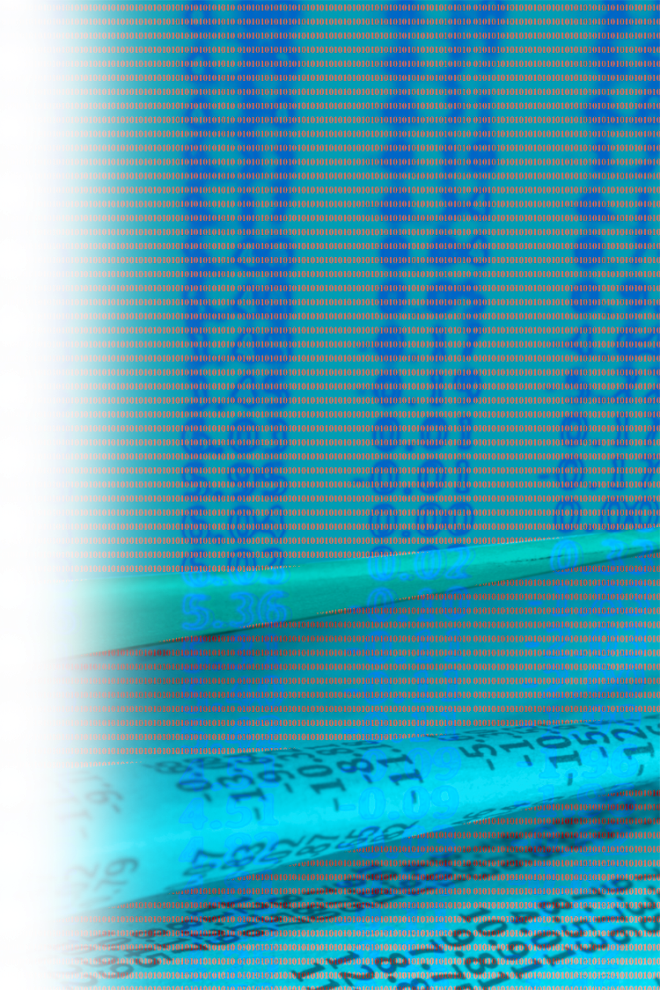 Phase 1: Data Collection
Collection of data to populate Hazus-MH feature classes underway
Hazard Data
Base Map Data
What/Who is at Risk?
Coordination with CRIM to acquire critical parcel data
Occupancy class
Square footage
Assessed value
Construction type
Foundation type
Year built
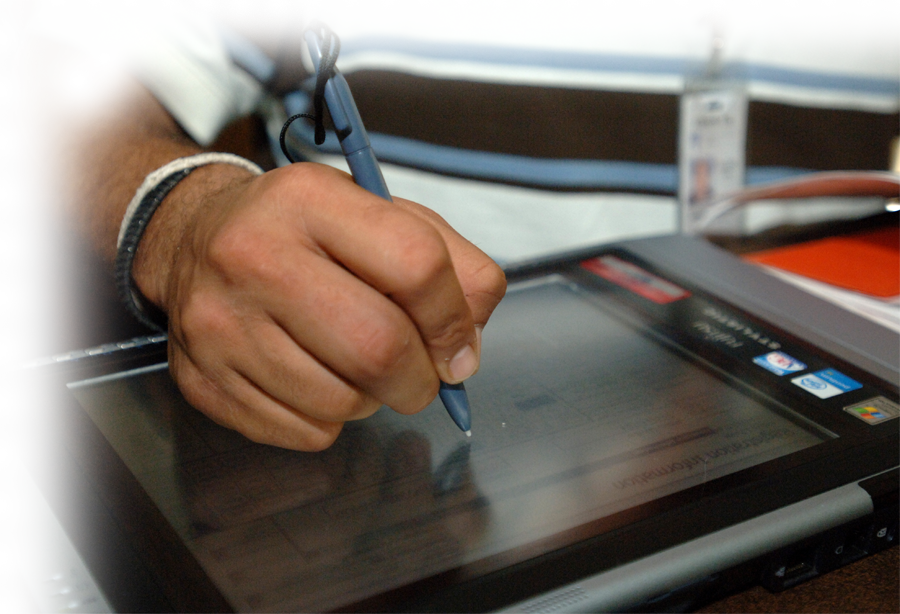 ***Results are only as good as the inputs.***
[Speaker Notes: Iris Presenting]
Project Goals
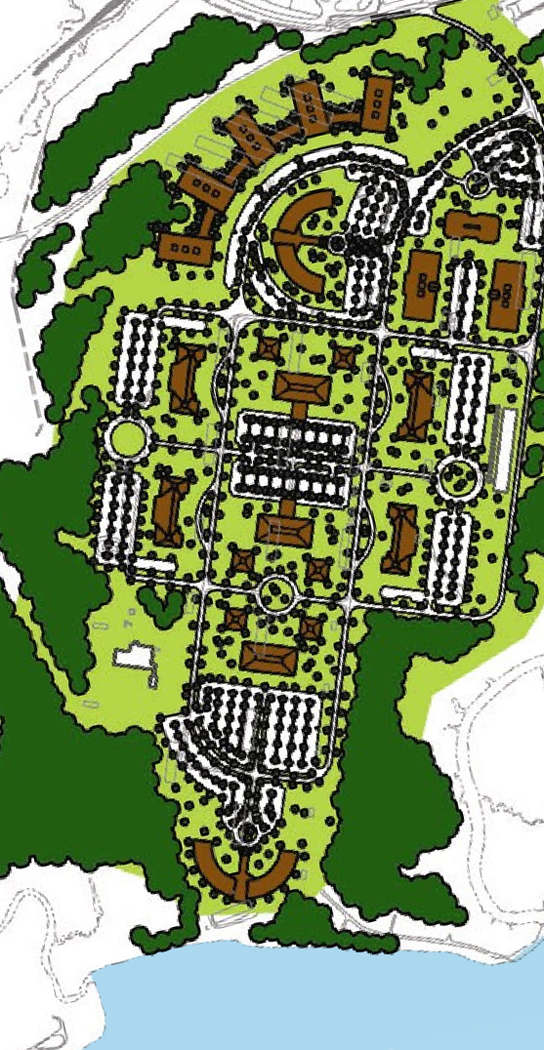 Develop GIS-based risk assessment capacity in Puerto Rico to identify risk within communities.
Collect best available hazard and building inventory data.
Provide additional ability for the Puerto Rico Planning Board to aid communities with creating DMA2000 compliant risk assessments.
Help inform the Risk MAP Discovery process.
Support future disaster response activities.
[Speaker Notes: Iris Presenting]
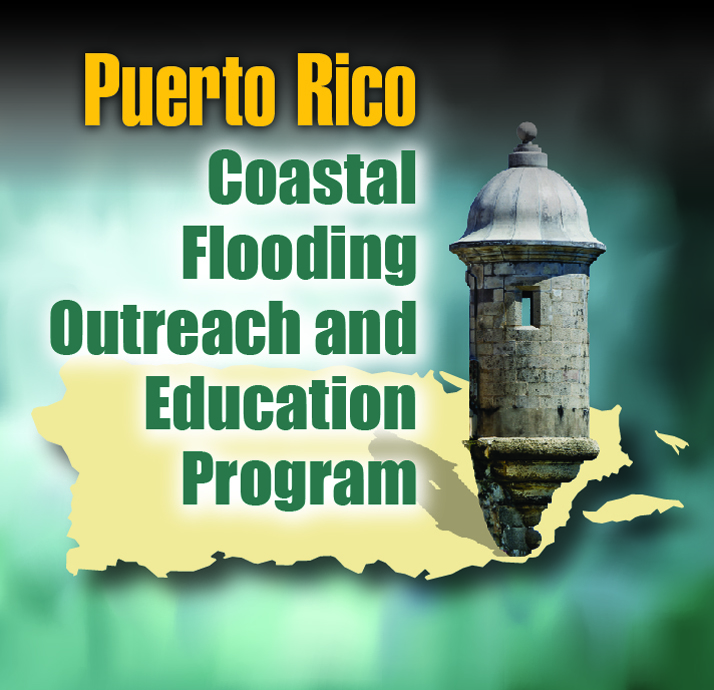 Rio Grande de Loiza Restudy
[Speaker Notes: Iris Presenting]
Restudy of Rio Grande de Loiza
Purpose
Updates to the floodplain and floodway modeling for the full reach of Rio Grande de Loiza — Reach 1
Affects 9 Flood Insurance Rate Map (FIRM) Panels 
Study Area
Rio Grande de Loiza — Reach 1 from its mouth upstream to Carraizo Dam
Rio Canovanillas, Rio Canovanas downstream of Route 3
Located in 4 Municipios (Canovanas, Carolina, Trujillo Alto and Loiza)
Methodology
FLO-2D / HEC-RAS/HEC-HMS
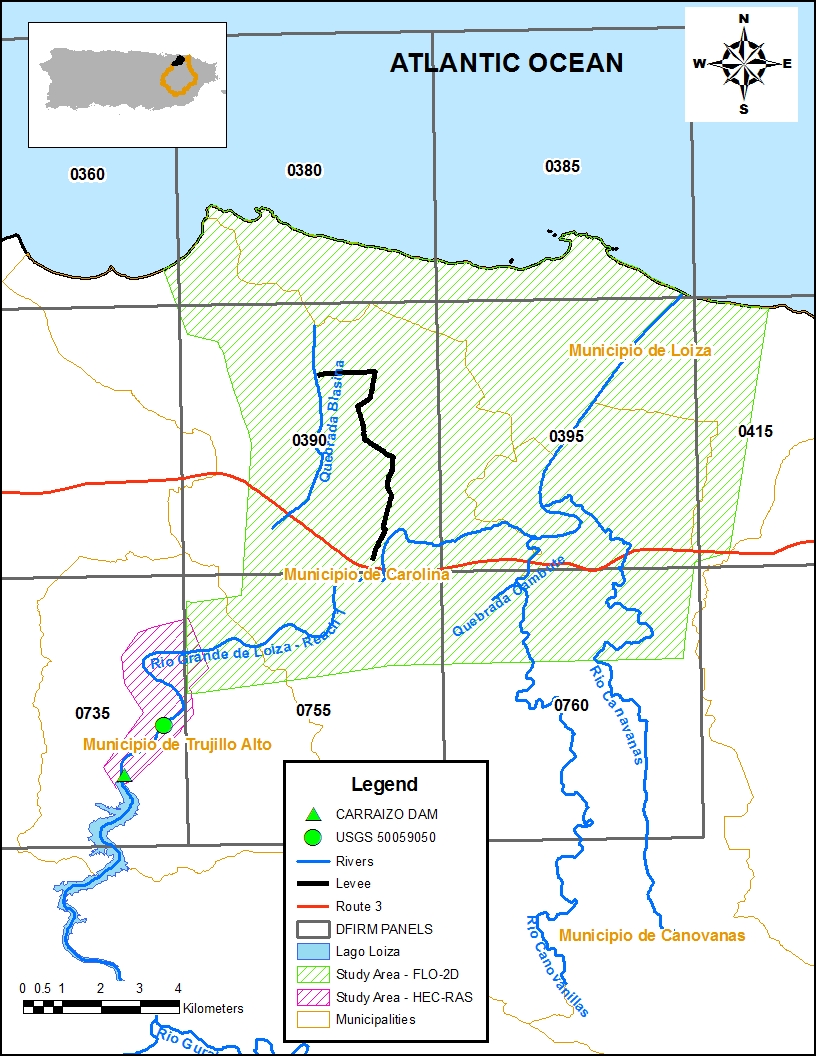 [Speaker Notes: Iris Presenting]
Restudy of Rio Grande de Loiza
Preliminary FIRM issued June 12, 2012 (Available for viewing at https://www.rampp-team.com/pr_vi.htm)
90-day appeal period currently underway through May 18, 2013
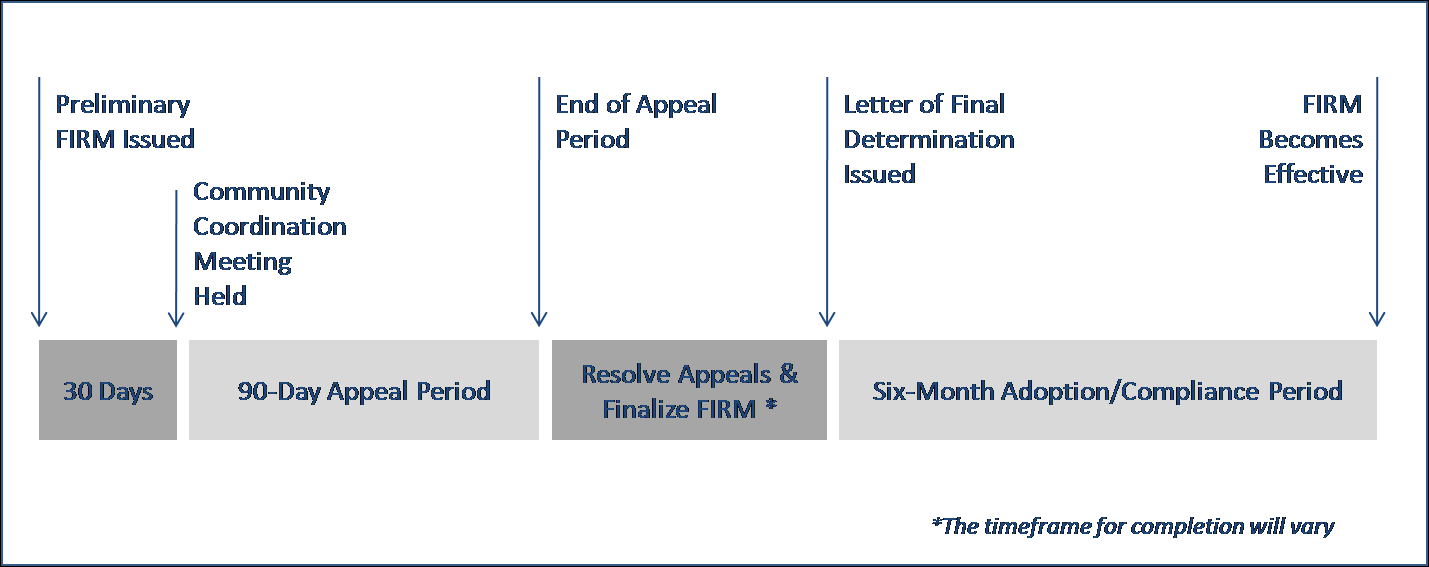 [Speaker Notes: Iris Presenting]
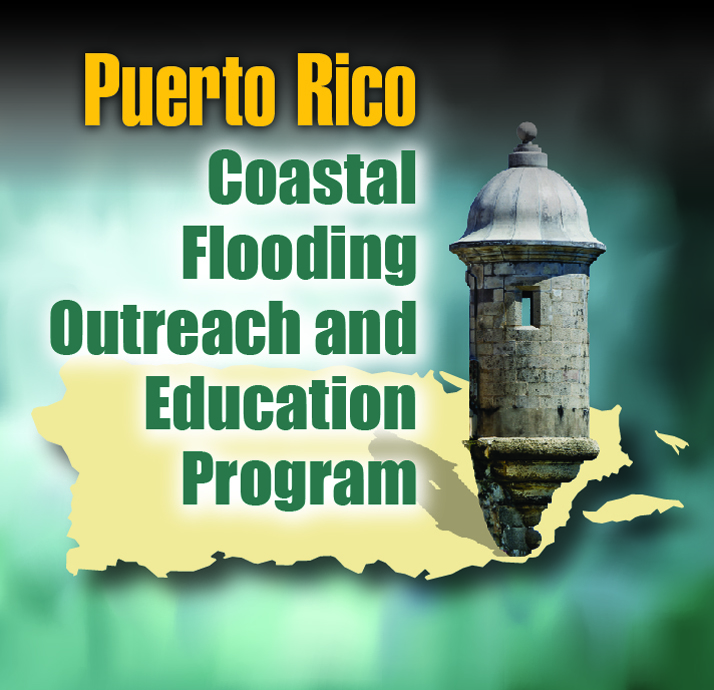 Outreach Efforts
[Speaker Notes: Alejandro Presenting]
Outreach is Critical
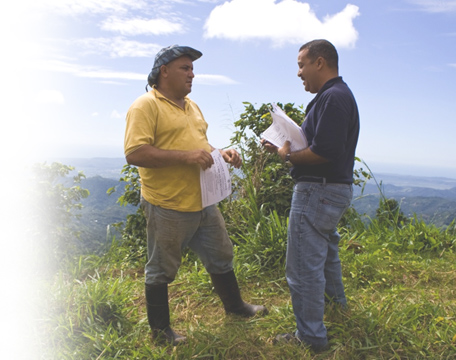 Maximize public and private sector awareness of and engagement in the flood study process  
Increase public awareness and understanding of risk from floods & other natural hazards plus options for minimizing their risk
Provide communities with effective outreach tools
[Speaker Notes: Alejandro Presenting]
Outreach Efforts
Currently developing an outreach strategy complete with goals, measureable objectives, stakeholder lists, key messages, tactics, and evaluation methods
Tactics include fact sheets and web content about flood and natural hazard risk in Puerto Rico and the U.S. Virgin Islands and information designed to raise awareness among visitors and retirees
Efforts focus on promoting low-cost mitigation actions 
We want your input!
[Speaker Notes: Alejandro Presenting]
COAT Contacts
For more information, contact:
Carmen Iris Delgado, CFM 
FEMA, Caribbean Division
Carmen.Delgado@fema.dhs.gov
787-296-3507

Heidi M. Carlin, CFM
RAMPP Region II 
Heidi.Carlin@urs.com
410-725-7414
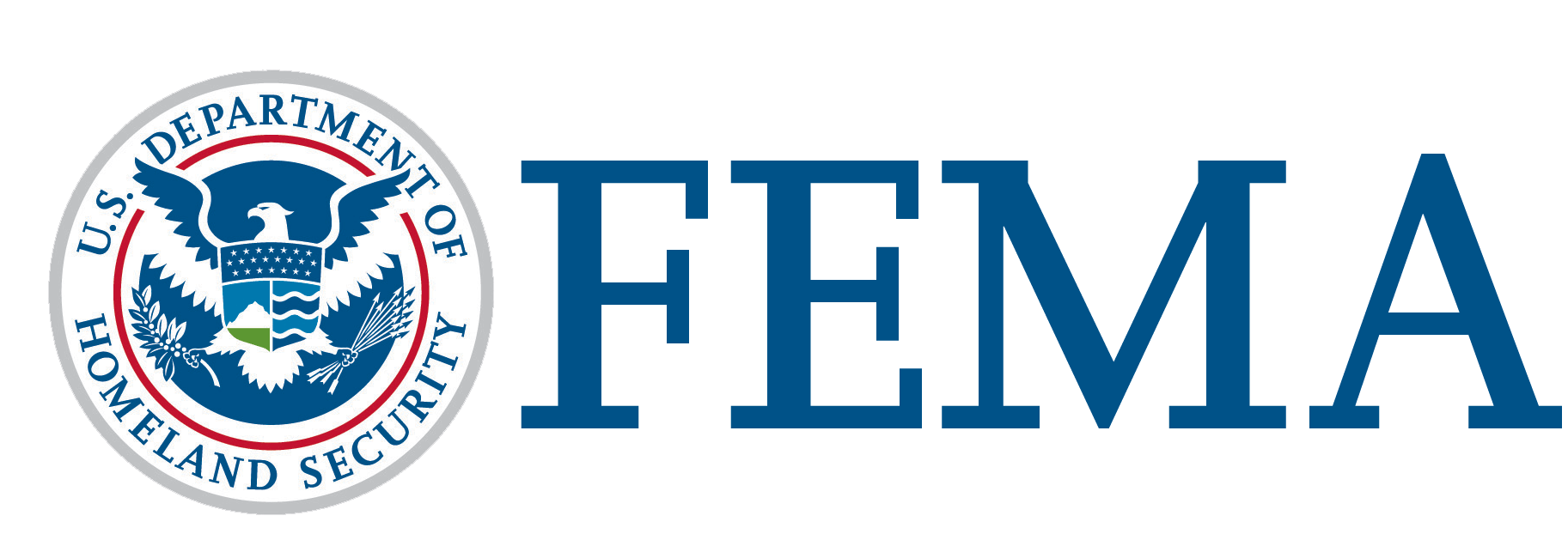 [Speaker Notes: Alejandro Presenting]
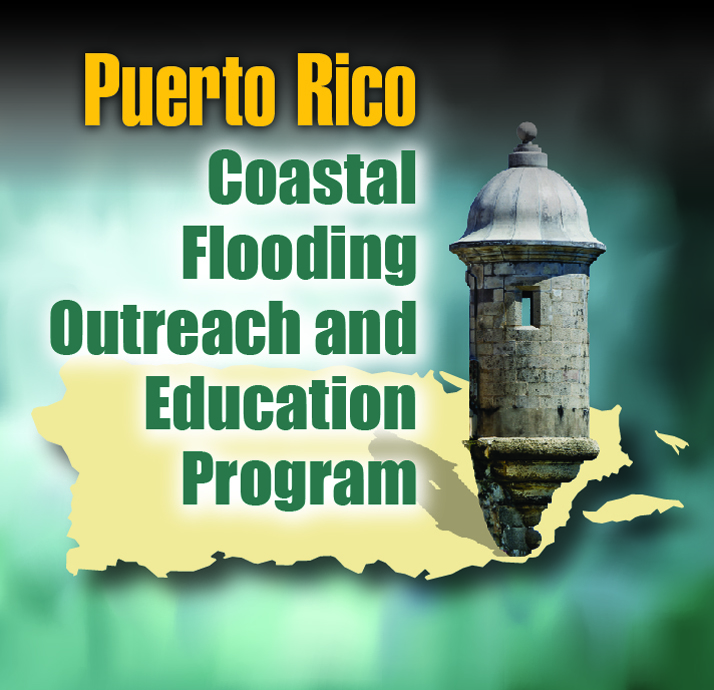 Questions?
[Speaker Notes: All Presenters and others on the internal FEMA/RAMPP team  to Participate in Answering Questions]